HISTORY

Pre 1950: Individual fishermen, small group of factories, lobster were canned and exported (USA biggest market) 

1949-1951: Suggestion and implementation of a northern cooperative.

1951: First ‘Brolos’ brand was processed, product shifted from canned to tails.

1952:  Geraldton Fishermen’s Co-operative (GFC) was one of ten processors in WA. GFC starts providing a variety of services to members. Continued to develop products for US market. 

1954-1955: GFC investigate Asian markets 

1960s: GFC continued to research, diversify and adapt the industry

1979: (March) HRH the Prince of Wales officially opened GFC’s new premises 

1984: Live export research begins 

1990s: Markets in Taiwan and Beijing established

2000s: Western Rock Lobster fishery certified by the Marine Stewardship Council (MSC); new product lines developed; market share increases from 19% to 60%; demand in Western Europe grows and live sales to China increases

2015:  GFC China launched

2017: $23m Welshpool live lobster facility commissioned.
Industry life cycle model
BUSINESS CASE STUDY 
Geraldton Fishermen’s Co-operative
BROLOS
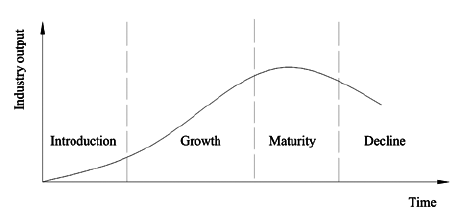 Australian fisheries and aquaculture production values
Image 2.1
Global links

Export markets 
International recognition of MSC 
Research and development
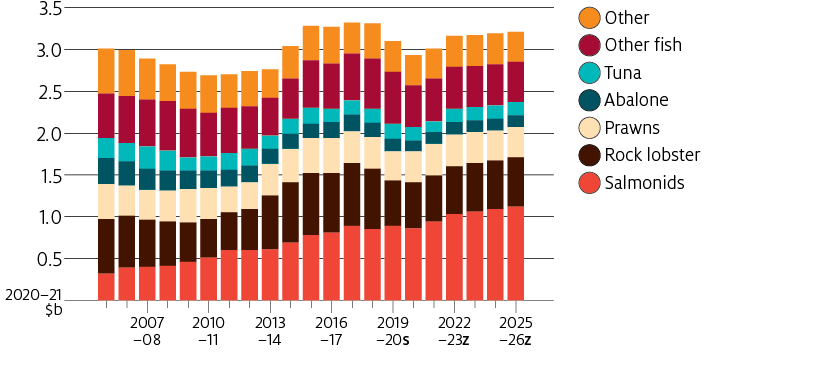 Image 2.2
Commercial rock lobster fishing zones
Future

Impact of COVID-19 and trade sanctions from China = new markets required.

Back of boat sales 

Analysis of data

Adjustment of quotas

Tourism related activities
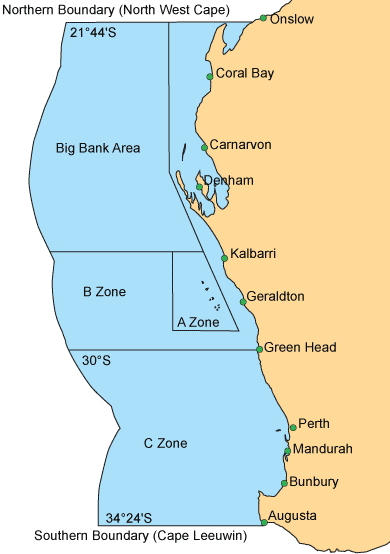 Image 2.3
Other Lobster exporters: Bluwave, Fremantle Lobster, Indian Ocean Rock Lobster, KB Food Co. Lobster Alive. 
 https://www.westernrocklobster.org/
PRIMED10TL001 | HASS | The Business of Food Production | © Department of Education WA 2021
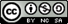 Acknowledgements

References 

Brolos (n.d) ‘Geraldton Fisherman’s Co-operative’ available at: <https://brolos.com.au/> accessed 27 July 2021

Western Rock Lobster (n.d) ‘World Leading Sustainable Fishery’ available at: <https://www.westernrocklobster.org/> accessed 27 July 2021

Images  

2.1 Tonči Mikack (2018) ‘Industry cycle model’ All rights reserved, available at: <https://www.researchgate.net/figure/Industry-life-cycle-model_fig1_258518402> accessed 10 August 2021

2.2. Department of Agriculture, Water and the Environment (n.d) 'March 2021 Fish Aqua' available at: <https://www.agriculture.gov.au/sites/default/files/images/mar-2021_fish-aqua_1-01.png > accessed 10 August 2021

2.3 Western Rock Lobster (n.d) ‘Map of the fishery’ © Western Rock Lobster Council 2021, available at: <https://www.westernrocklobster.org/the-western-rock-lobster/map-of-the-fishery/>accessed 10 August 2021
PRIMED10TL001 | HASS | The Business of Food Production | © Department of Education WA 2021
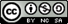